Lisätietoa sekä chatin löydät osoitteesta
sosteri.fi/luukku
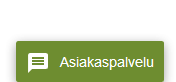 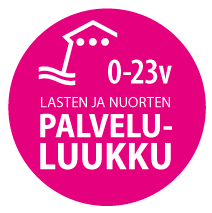 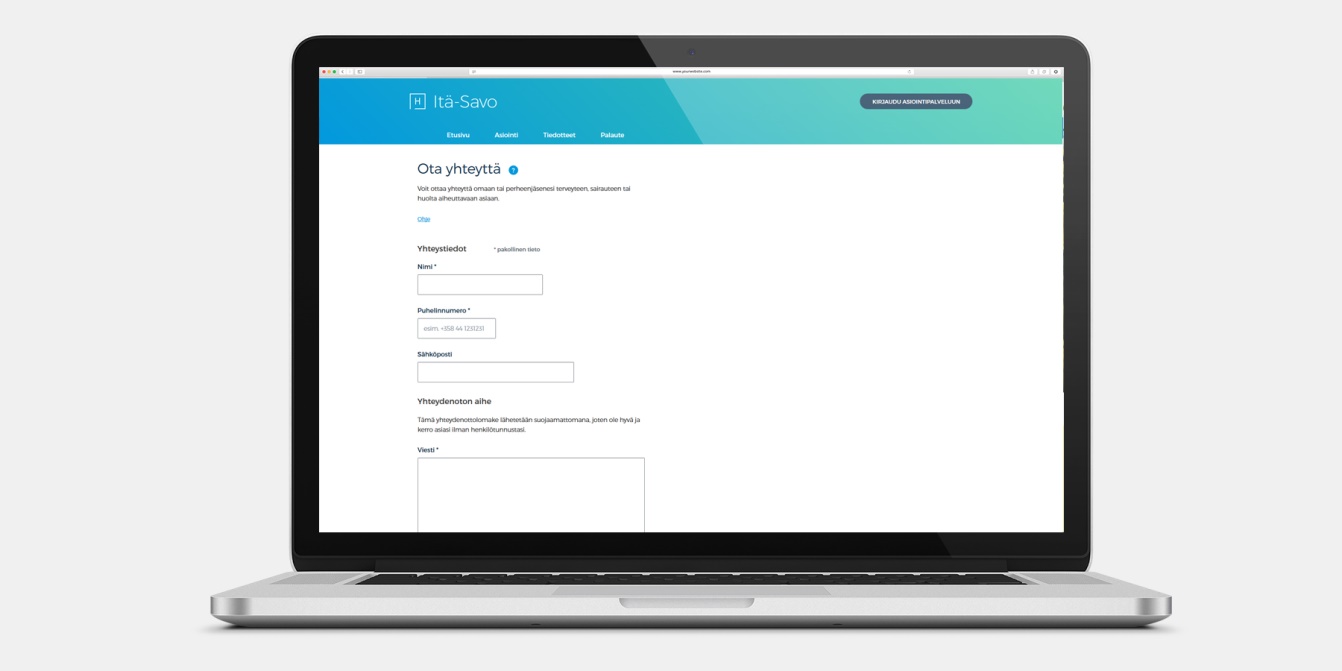 Lasten ja nuorten palveluluukku
Sivulta löydät myös linkin yhteydenotto-lomakkeelle
Neuvot ja ajatvaivatta
Apu yhdellä yhteydenotollaLasten ja nuorten palveluluukku kartoittaa avuntarpeen 0-23-vuotiaiden lasten ja nuorten terveys- ja hyvinvointiasioissa yhdellä yhteydenotolla.
Voit ottaa yhteyttä
Sähköisesti (24/7) 
Yhteydenottolomakkeen löydät osoitteesta 
www.sosteri.fi/luukku
 
Täytä lomake. Palvelu ei edellytä sisäänkirjautumista. 

Vastaamme yhteydenottoosi  viimeistään seuraavana arkipäivänä puhelimitse. Varmista siis, että olet antanut puhelinnumerosi oikein. 

Mikäli sinuun ei ole otettu yhteyttä , niin soitathan Luukulle p. 015 527 7000.
Puhelimitse arkipäivinä ma-pe 8-15 
puh. 015 527 7000

Jos kyseessä on ensiapuasia, soita 112.
Luukkuun voit ottaa yhteyttä, kun tarvitset
neuvoa sairauden- ja terveydenhoitoon tai vastaanottoajan
neuvoa sosiaalisissa tai taloudellisissa asioissa
neuvoa kasvuun ja kehitykseen liittyvissä pulmissa
apua sairauden, kriisin tai muun muutoksen vuoksi
apua erotilanteessa
apua omaan jaksamiseesi
kodinhoitoapua
tukihenkilön tai -perheen
tukea päihteiden käyttöön liittyvissä huolenaiheissa
apua kiusaamisen tai perheväkivaltakokemusten vuoksi
vanhemmuuteen liittyvää keskusteluapua
tietoa paikkakuntasi lapsiperheiden palveluista.


Lasten ja nuorten palveluluukun sairasvastaanotto
arkipäivinä ma-pe 12-15
SKS päivystyksen tiloissa

Ajan voi saada Luukulta, neuvolasta, koulu- ja opiskeluterveydenhuollosta, terveysaseman vastaanotosta tai päivystyksestä. 
Käynnit ovat lapselle ja nuorelle maksuttomia.
Chatin kautta
Löydät chat-palvelun osoitteessa www.sosteri.fi/luukku

Klikkaa ruudun alareunasta ”Asiakaspalvelu”-painiketta,  valitse Lasten ja nuorten palveluluukku ja anna nimesi.

Kun keskustelu avautuu, voit kertoa huolesi palveluluukun asiantuntijalle.






11.9.2018/EV